2 Corinthians 2:8–11
8So I beg you to reaffirm your love for him.  9For this is why I wrote, that I might test you and know whether you are obedient in everything.  10Anyone whom you forgive, I also forgive. Indeed, what I have forgiven, if I have forgiven anything, has been for your sake in the presence of Christ,  11so that we would not be outwitted by Satan; for we are not ignorant of his designs.
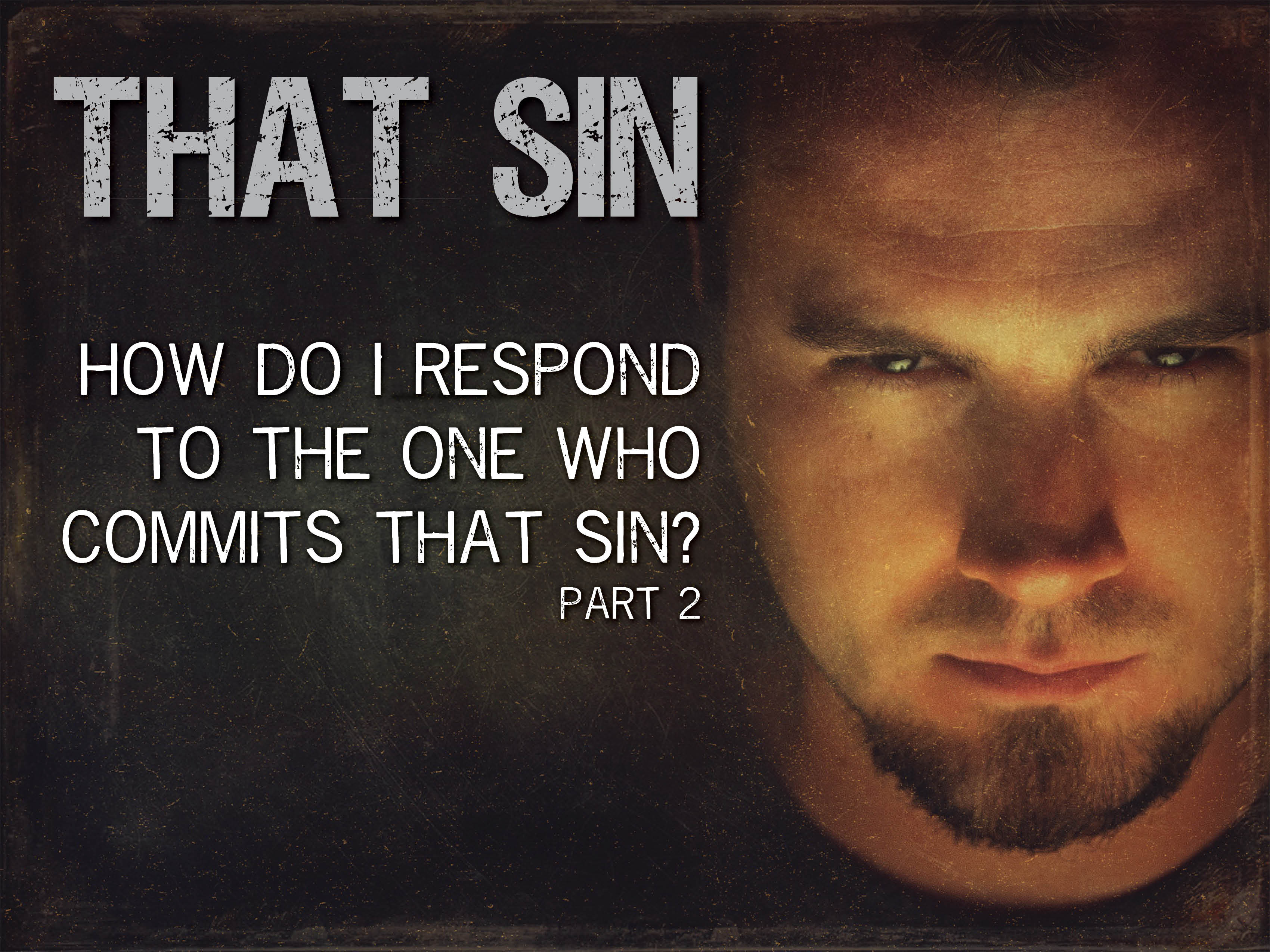 Different sinner ,different response.
James 5:16
Luke 15:25–30
How do we respond to the penitent sinner? (2 Cor. 2:5–11)
Step #1: Forgive (v. 7).
Step #2: Comfort (v. 7). 
Step #3: Reaffirm Love (v. 8). 
Step #4: Repeat (Luke 17:3–4)